Export & import
Economie: 8.1 Waarom de grens over?
EX = UIT
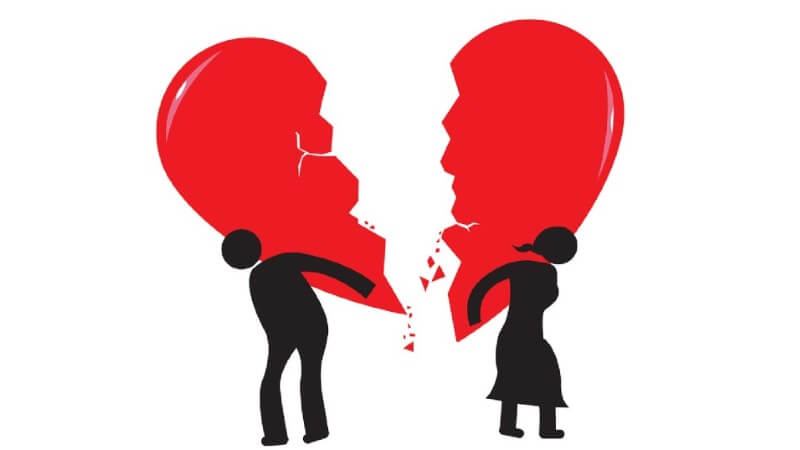 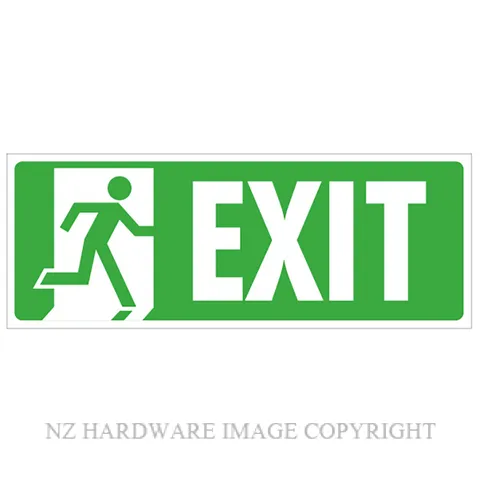 Export = Uitvoer
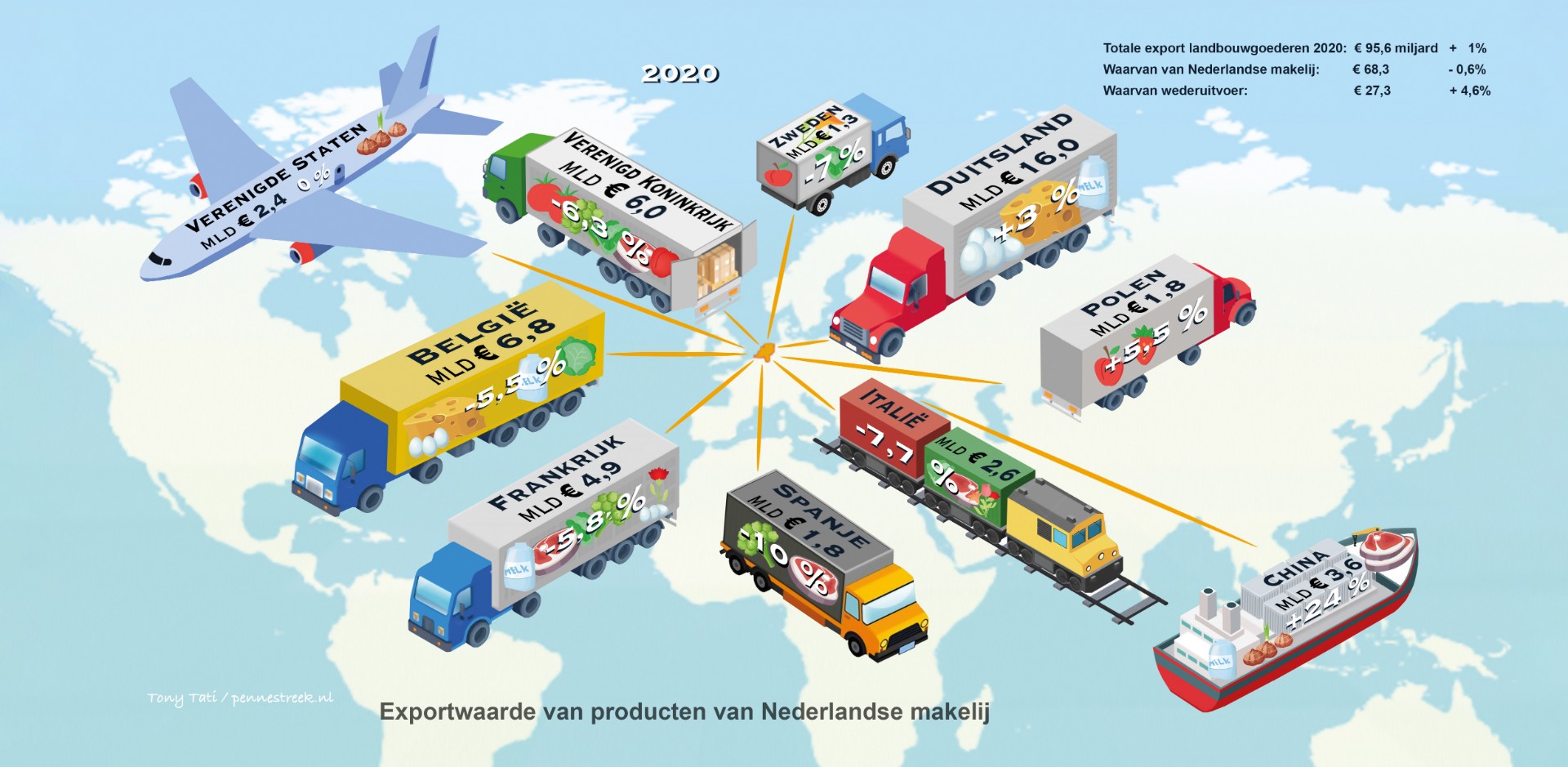 Je verkoopt aan het buitenland, je ontvangt dus geld.
Waarom export?
	# Het levert geld op.
	# Het is goed voor de eigen werkgelegenheid.
IM = IN
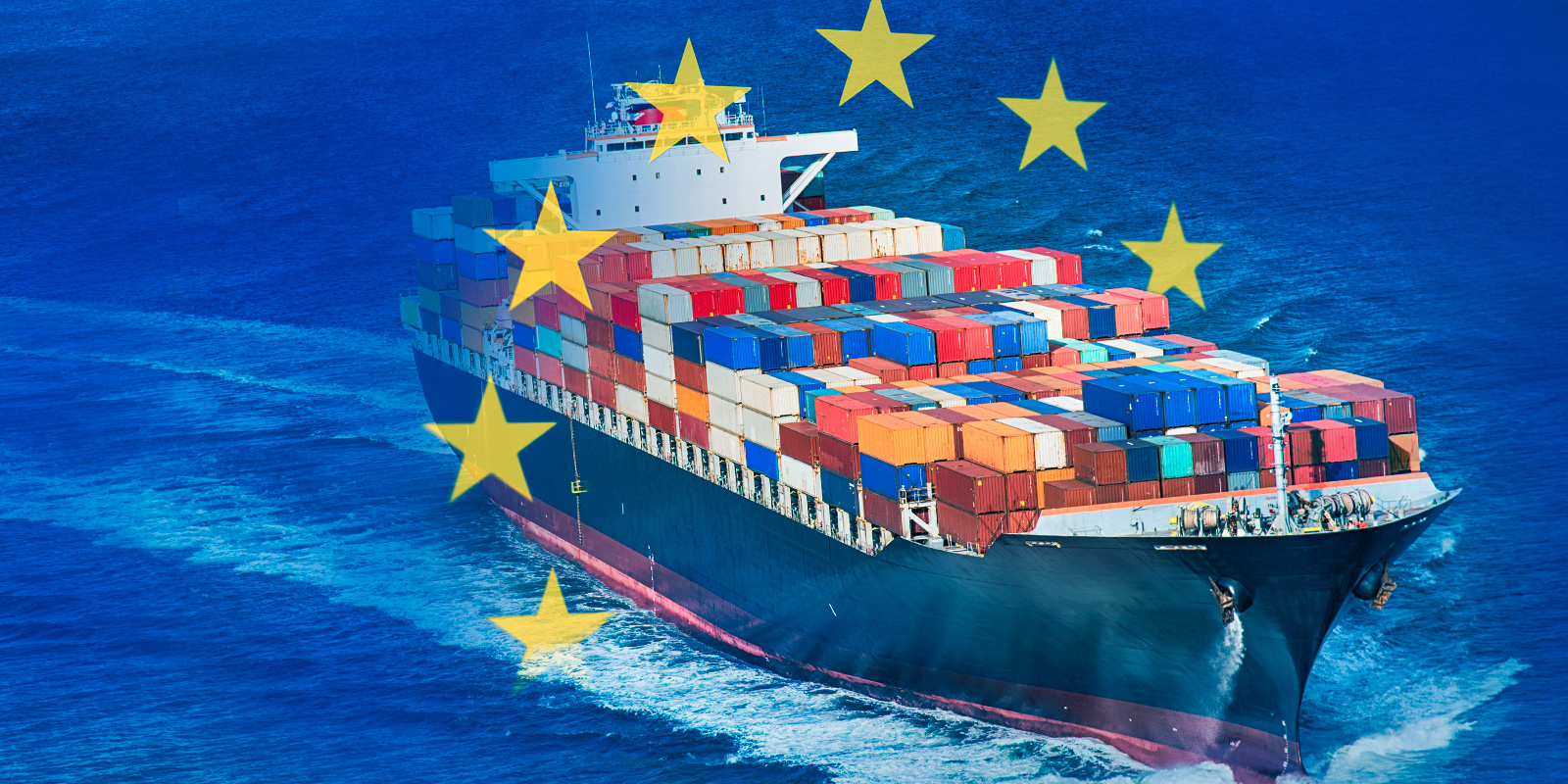 Import = Invoer
Je koopt van het buitenland, je moet dus geld betalen.
Waarom import?
	# Producten zijn goedkoper.
	# Producten hebben een hogere kwaliteit.
	# Producten zijn in eigen land onvoldoende verkrijgbaar.
	# Klimaat van Nederland is niet geschikt.
	# Consumenten willen meer keuze hebben.
	# Wederuitvoer/ doorvoerhandel
Nadeel Import
Import zorgt voor buitenlandse concurrentie voor bedrijven in ons land.
Er worden door het buitenlandse aanbod minder eigen producten verkocht.
Hierdoor is er in Nederland dus ook minder werkgelegenheid. 
Door veel te importeren ontstaat werkloosheid. 
De overheid zal dan ook de eigen werkgelegenheid willen beschermen en dus de import willen afremmen.
Werkgelegenheid
Import is nadelig voor de werkgelegenheid.
Export is voordelig voor de werkgelegenheid.

De overheid kan de export stimuleren door exportsubsidies te geven.
Nederlandse producten worden dan voor het buitenland goedkoper.

De overheid kan de import afremmen door protectionisme.
Buitenlandse producten worden dan binnen de EU duurder.
Nu even zelf aan het werk
Maak opgaven 2,3,4,5,6 (blz 220)
Dadelijk nog uitleg over de betalingsbalans (opgave 7,8,9)
en import/exportpercentgage (opgave 10,11)
Betalingsbalans
Kunnen we met wat we verdienen aan de export, de import betalen?




Importwaarde van de goederen		Exportwaarde van de goederen
Importwaarde van de diensten		Exportwaarde van de diensten
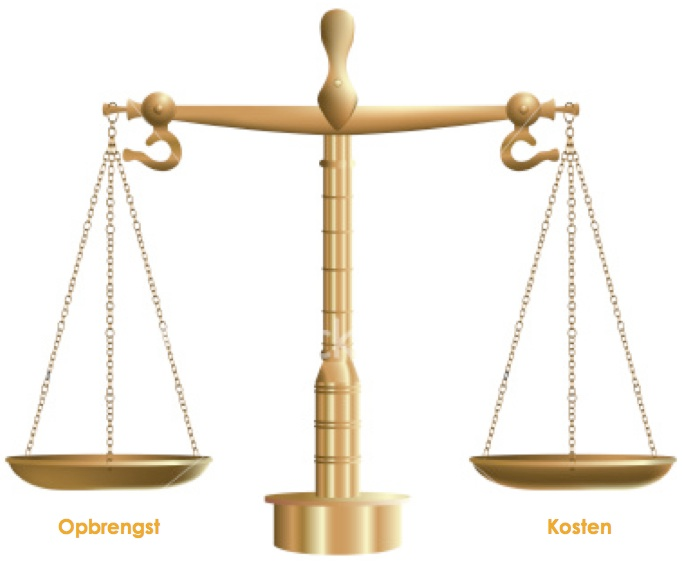 Nationaal inkomen
Alle inkomens van een land bij elkaar opgeteld.

Om landen met elkaar te vergelijken, 
kijk je naar het inkomen per hoofd van de bevolking. 
Je deelt het nationaal inkomen door het aantal inwoners.

Nederland: 	Nationaal inkomen € 810 miljard
	Aantal inwoners 17,44 miljoen
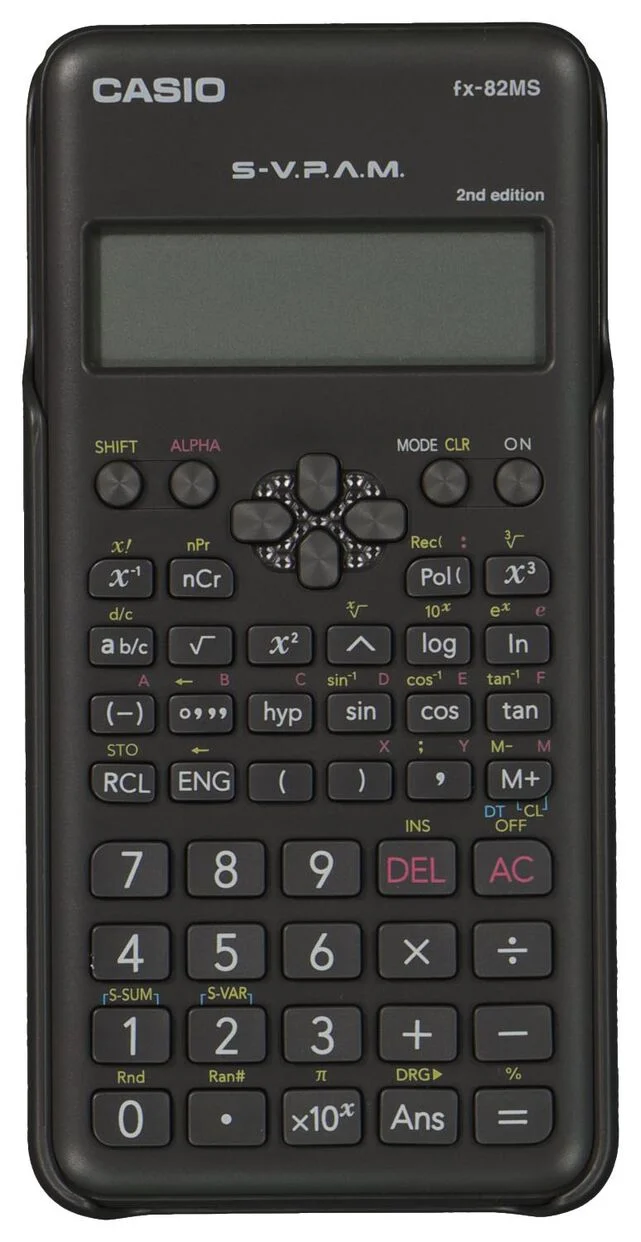 € 46.444,95
Importpercentage  &  Exportpercentage
Import%: De totale invoerwaarde in procenten van het nationaal inkomen.

Export%: De totale uitvoerwaarde in procenten van het nationaal inkomen.
Rekenvoorbeeld:
Gegevens van Nederland
Nationaal inkomen € 725 miljard  
Exportwaarde € 550 miljard 
Importwaarde € 475 miljard
Exportquote
75,9%
Importquote
65,5%
Te doen:
Maken opgaven 2 t/m 11 (blz 224 e.v.)
Nakijken is ook onderdeel van je huiswerk
Opgave 2, 8 en 9 mag je in je boek maken
Kernvragen:
Waarom export?
Waarom import?
Wat is het nadeel van import?
Wat is een betalingsbalans?
Hoe bereken je een importpercentage?
Wat is een open of gesloten economie?